TOÁN 3
Tập 1
Tuần 8
Bài 22: Bảng chia 8 – Tiết 1
Ấn để đến trang sách
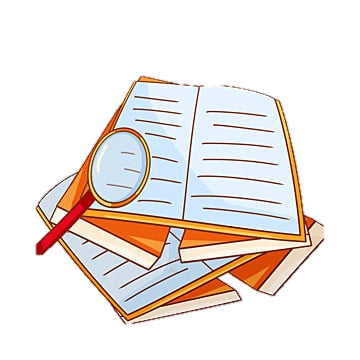 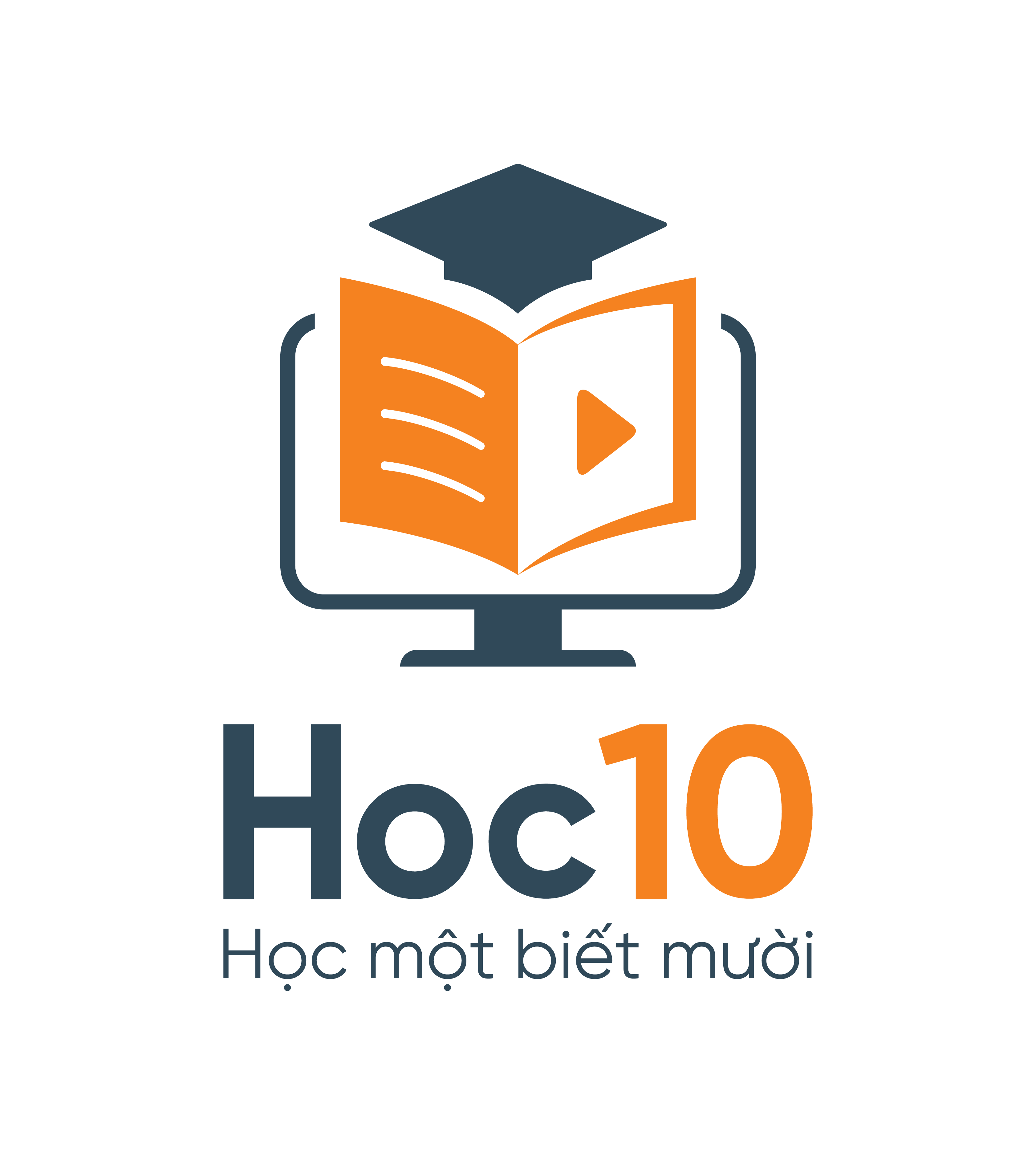 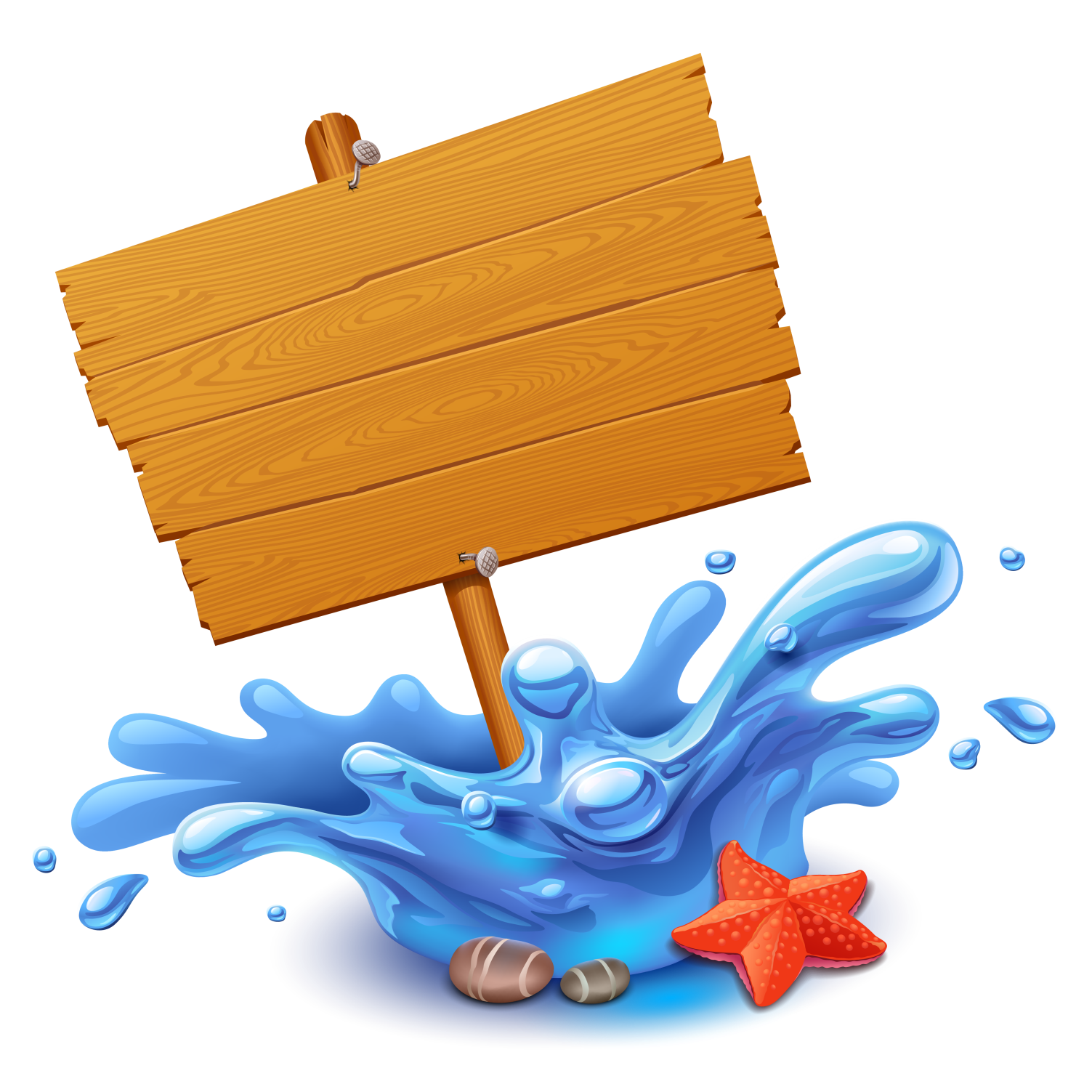 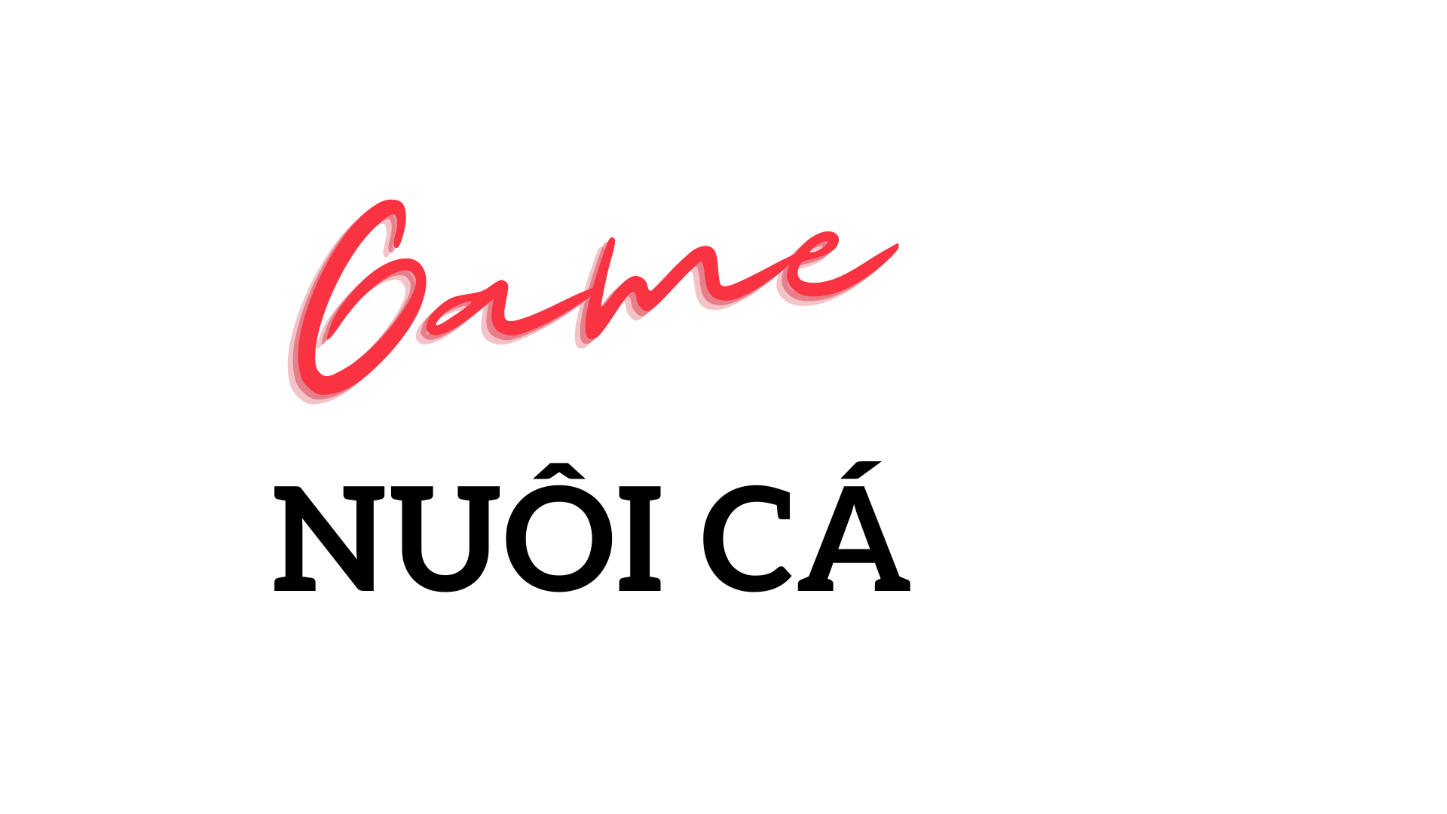 [Speaker Notes: Click bất kì để bắt đầu trò chơi]
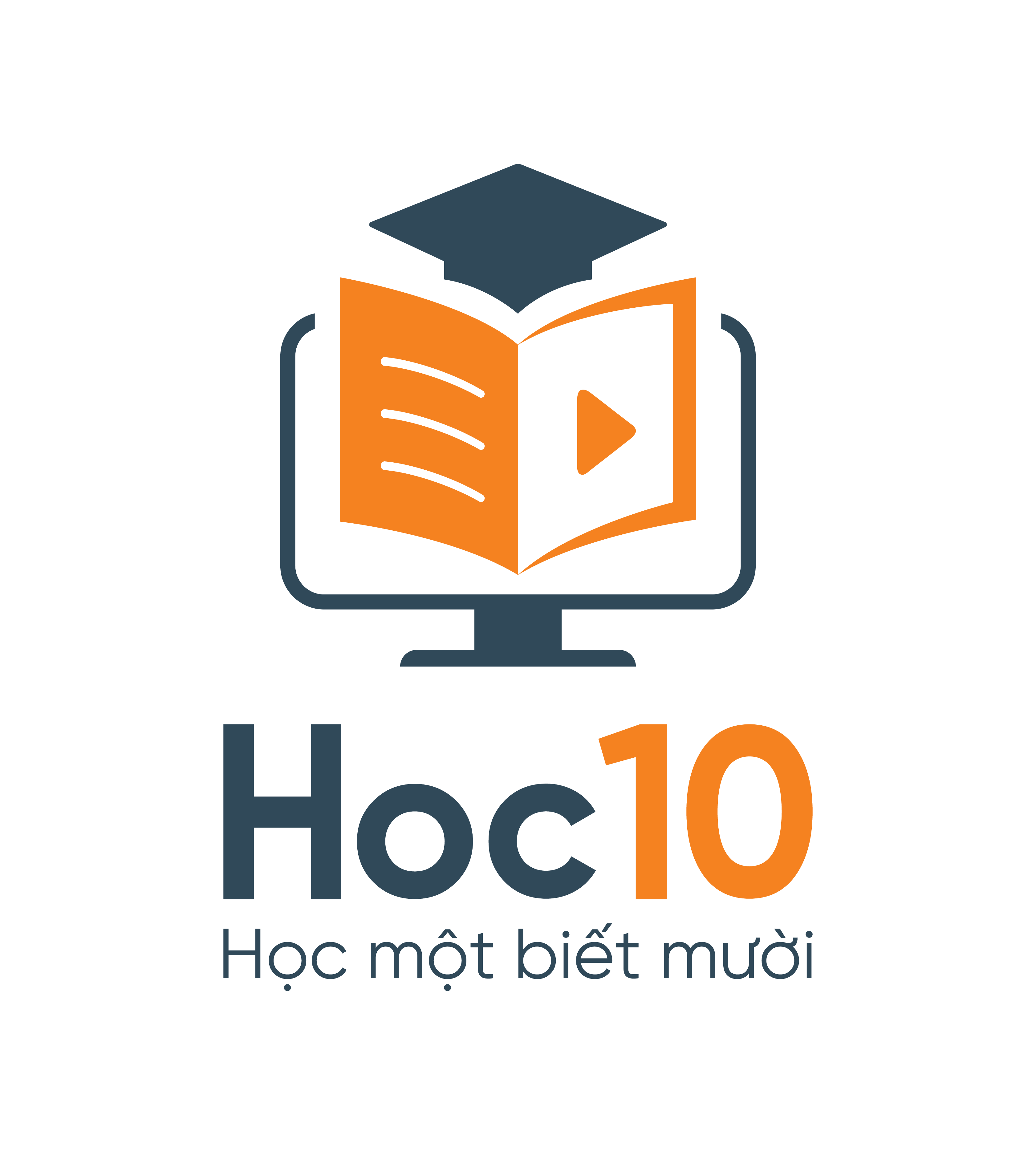 Phần tiếp theo
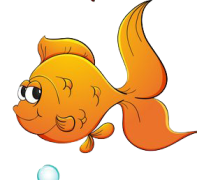 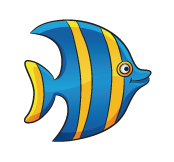 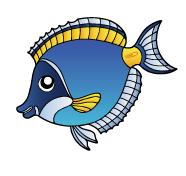 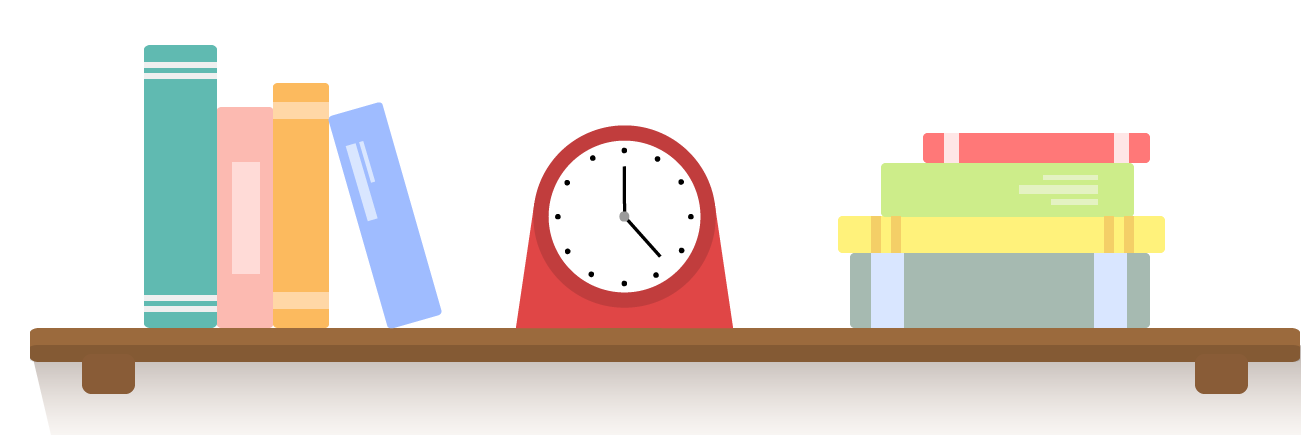 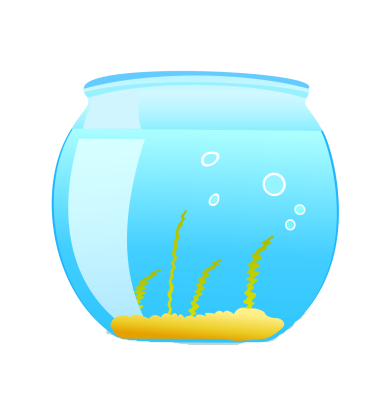 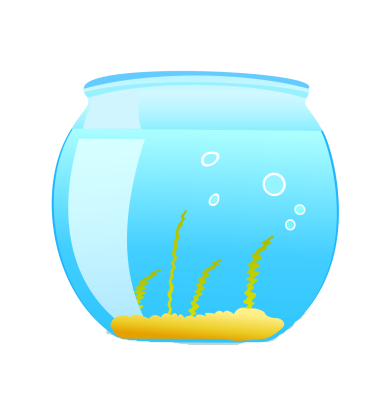 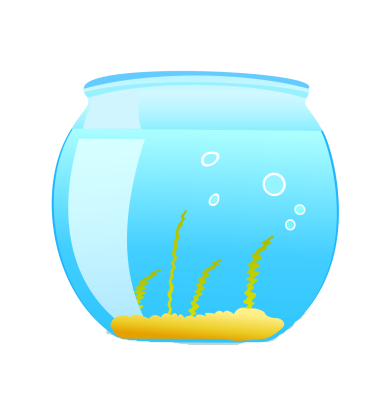 [Speaker Notes: Hướng dẫn: GV click vào bình cá bên dưới con cá để hiện câu hỏi tương ứng.Sau khi HS trả lời đúng, GV click vào con cá đế nuôi cá trong bình tương ứng.
Click vào phần tiếp theo để sang phần tiếp theo.]
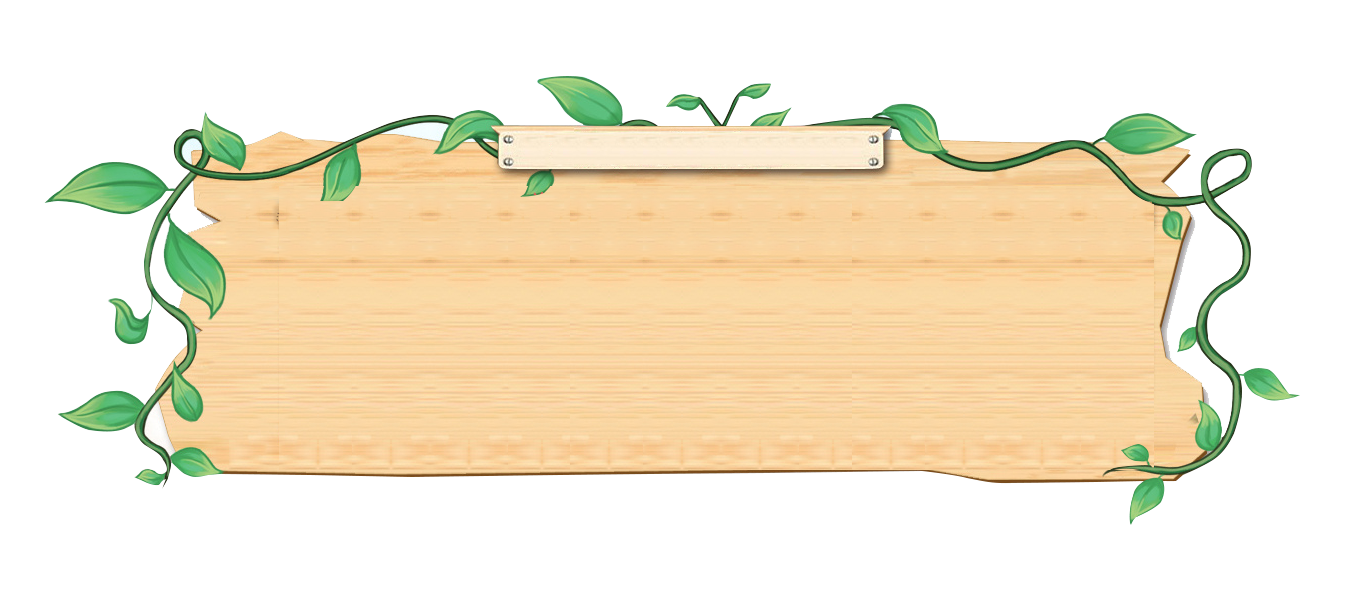 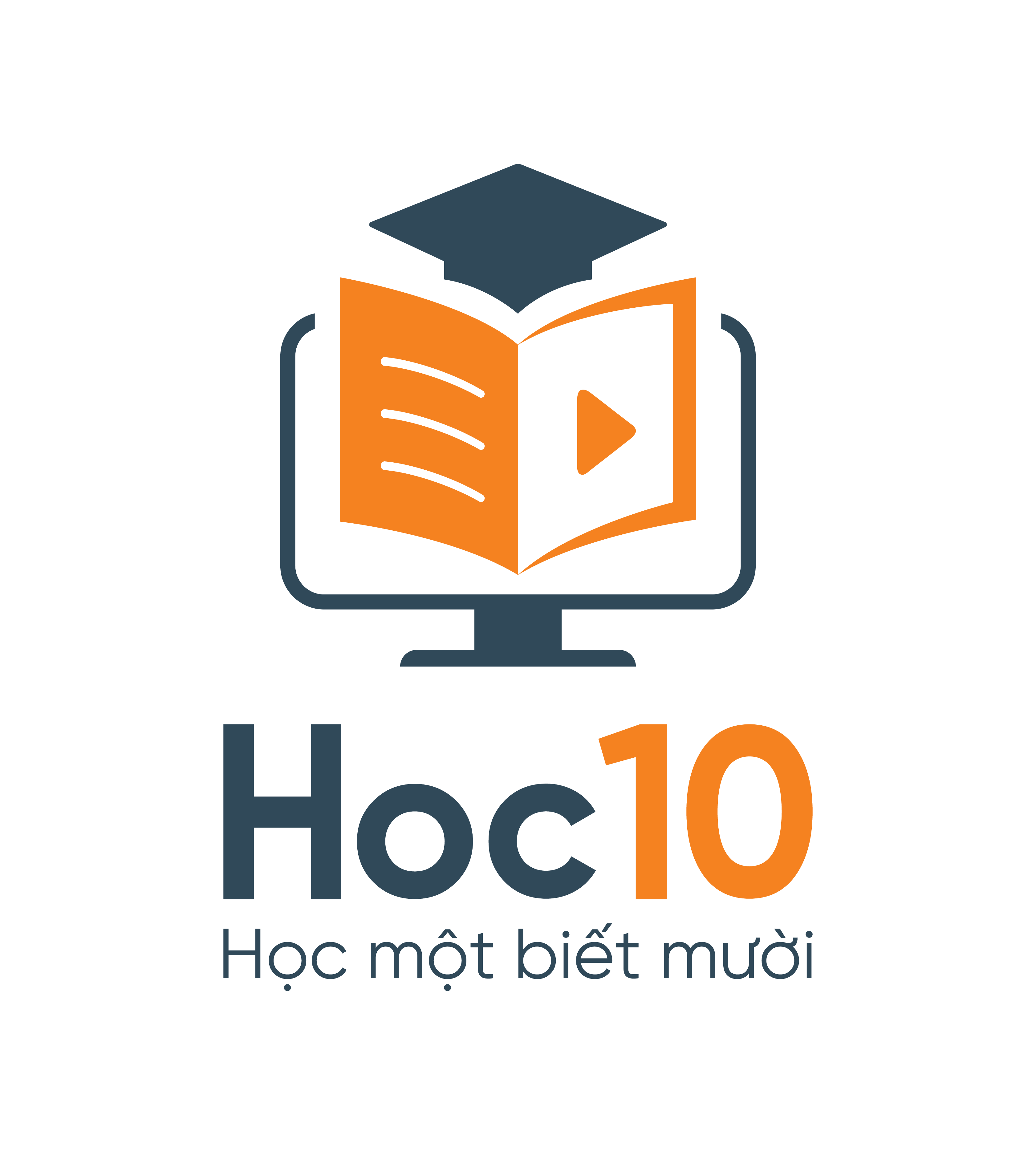 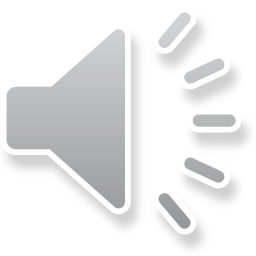 HẾT GIỜ
B
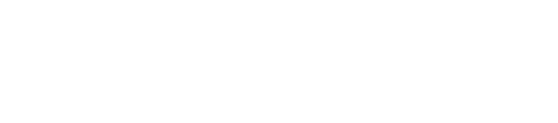 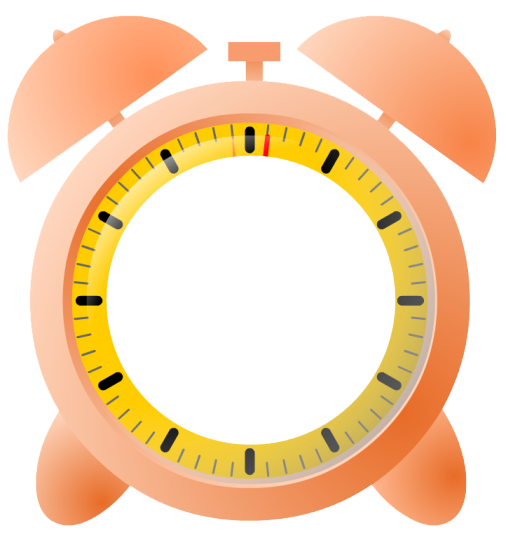 A
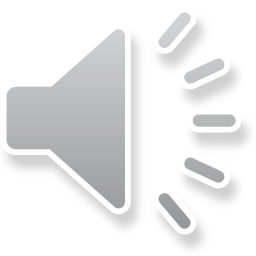 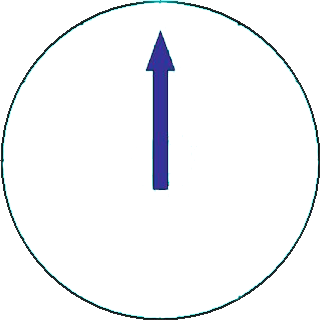 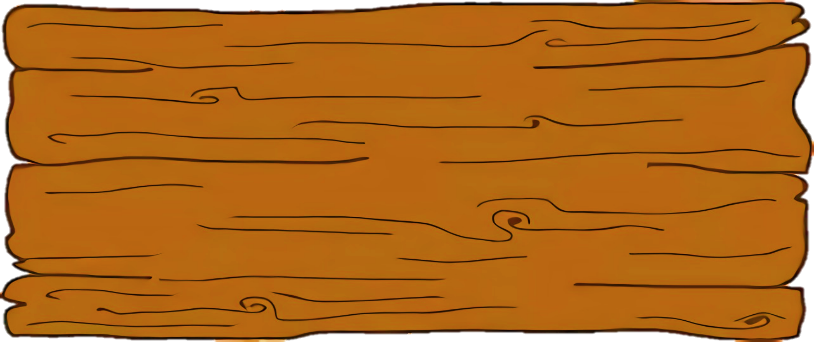 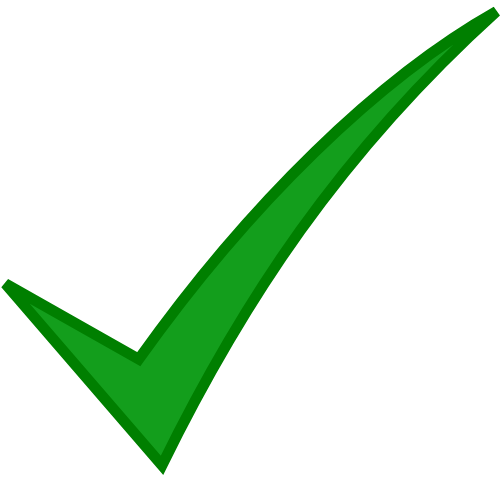 C
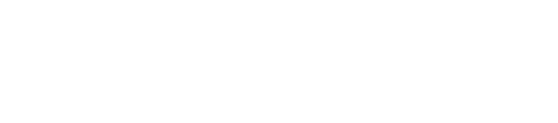 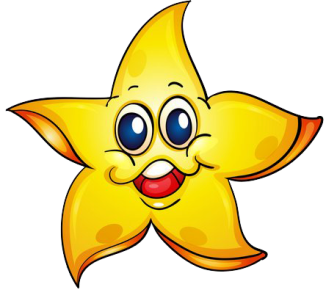 D
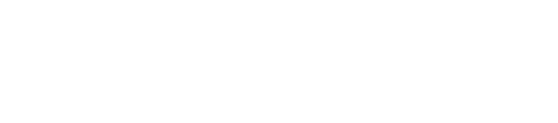 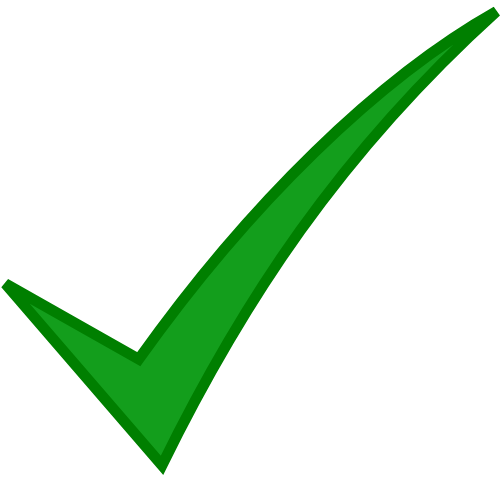 [Speaker Notes: Hướng dẫn: GV click vào đồng hồ để bấm giờ >> sau khi HS trả lời đúng, GV click vào hình ngôi sao để quay về màn hình nuôi cá.]
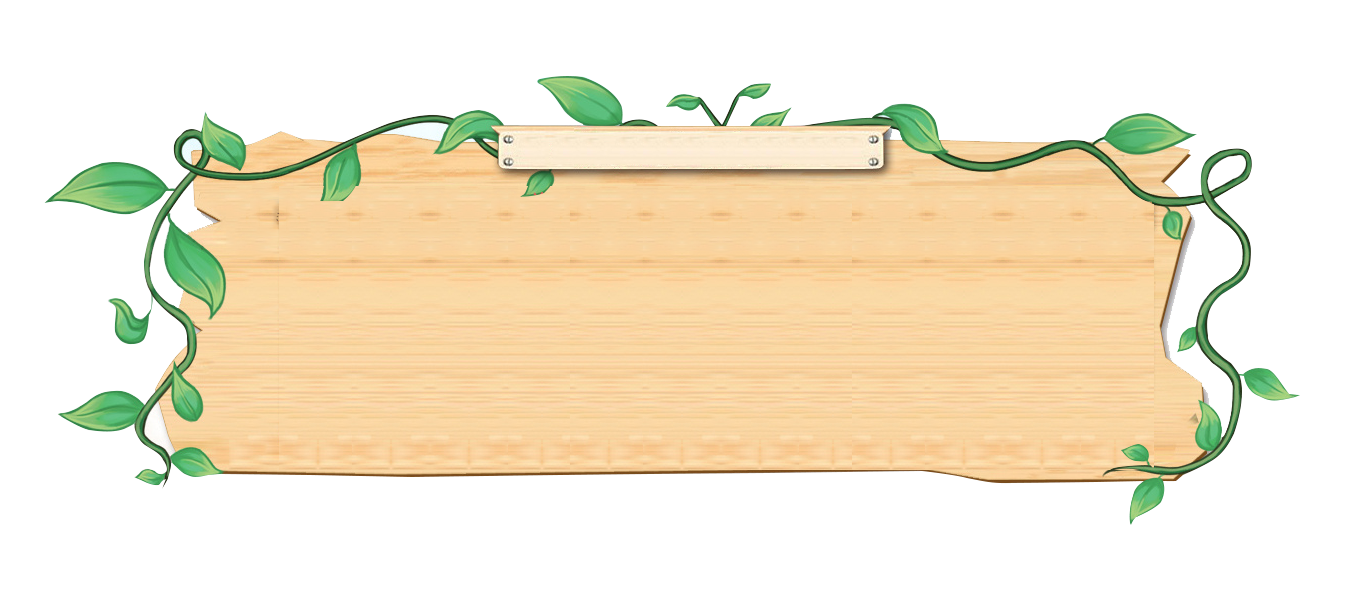 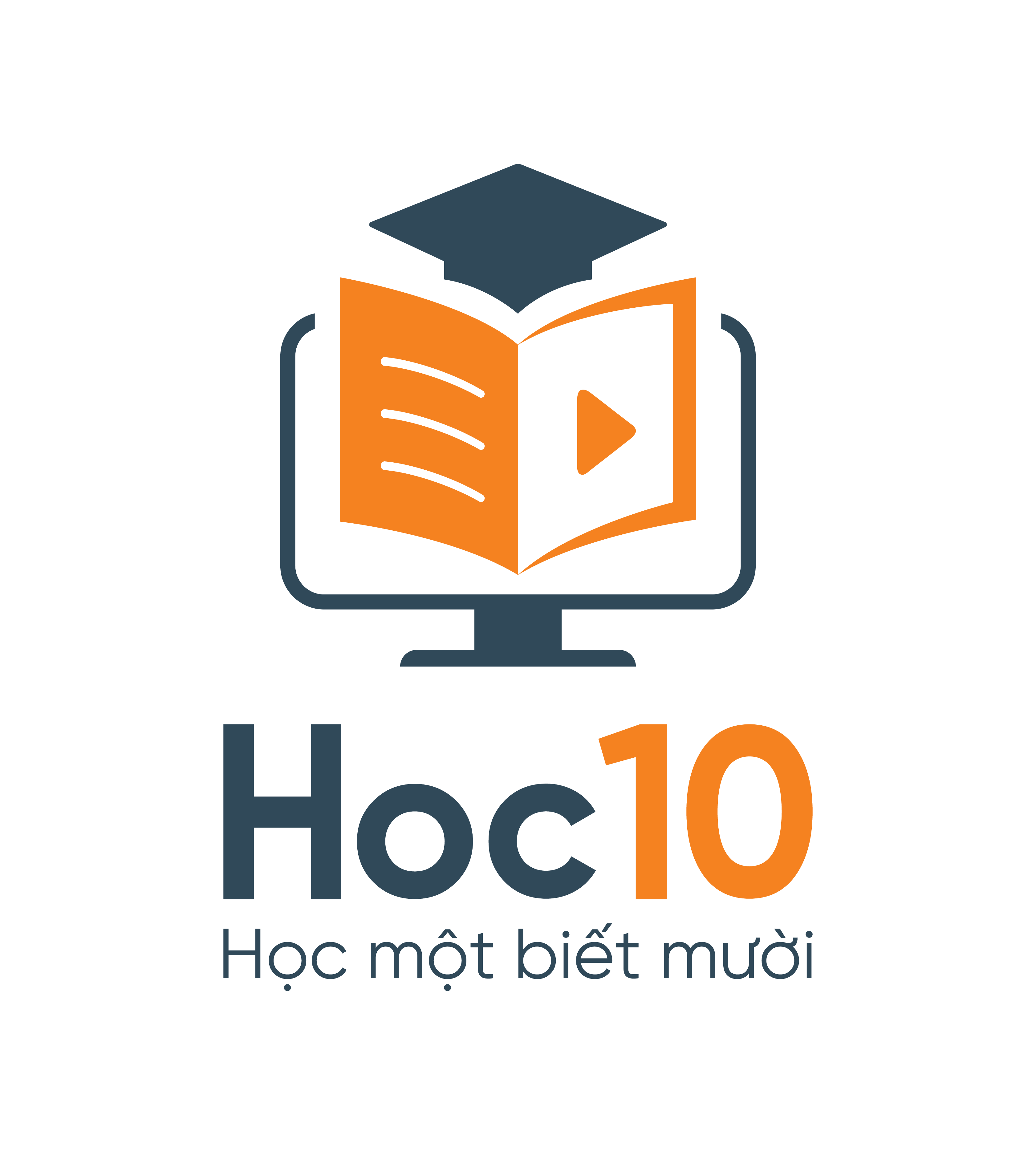 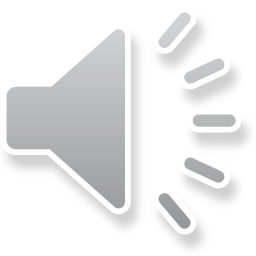 HẾT GIỜ
A
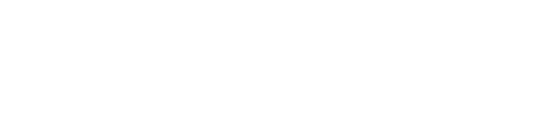 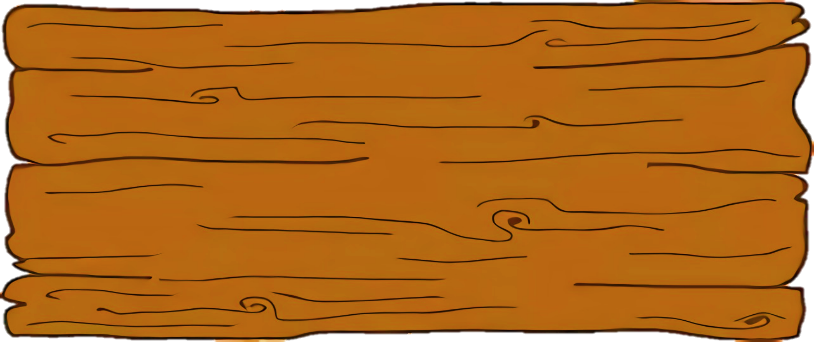 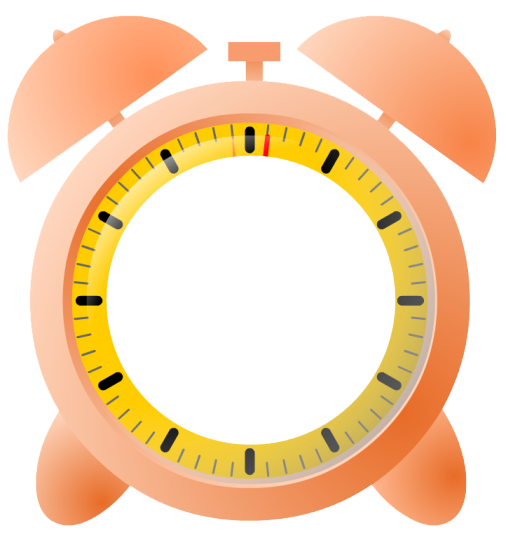 B
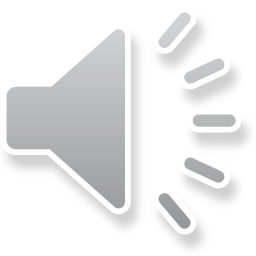 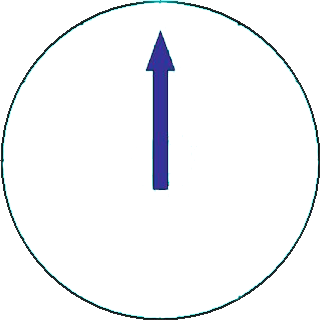 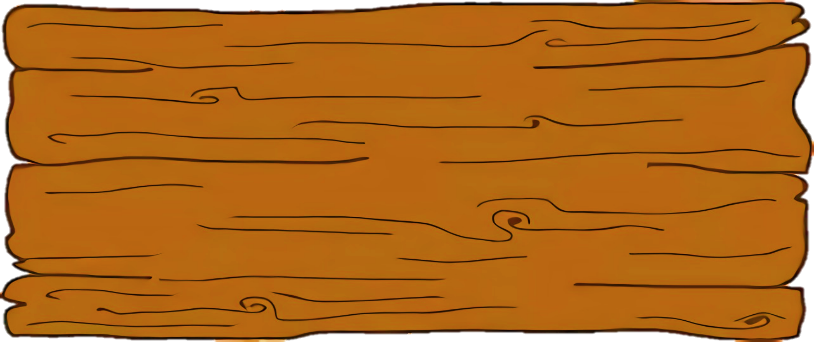 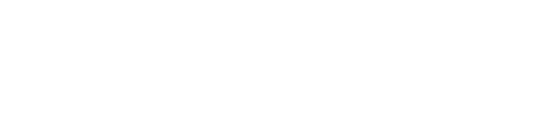 C
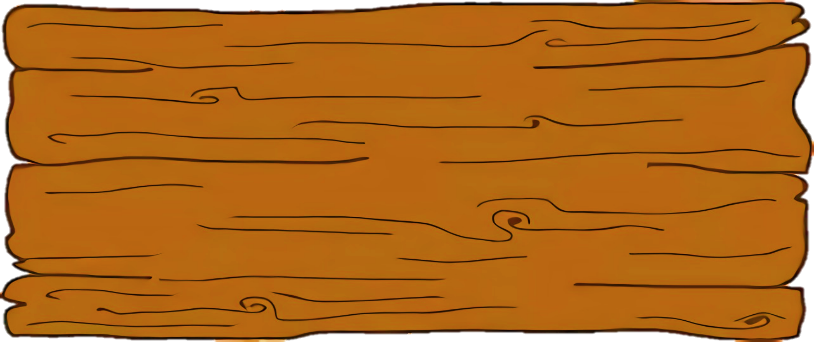 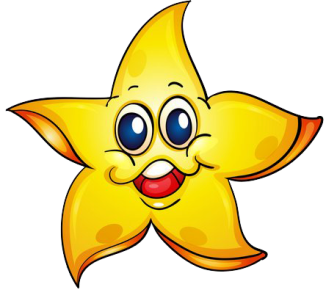 D
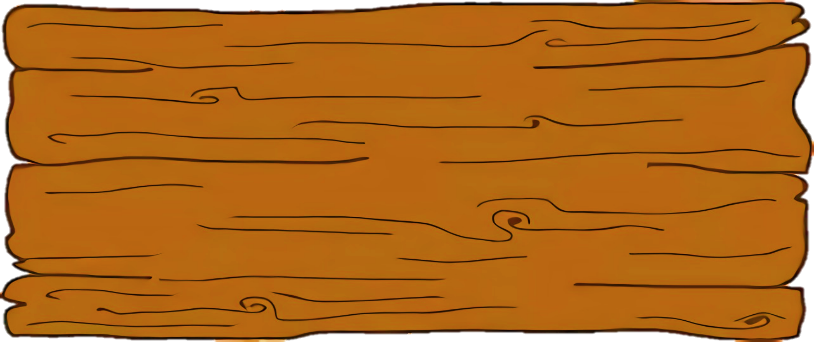 [Speaker Notes: Hướng dẫn: GV click vào đồng hồ để bấm giờ >> sau khi HS trả lời đúng, GV click vào hình ngôi sao để quay về màn hình nuôi cá.]
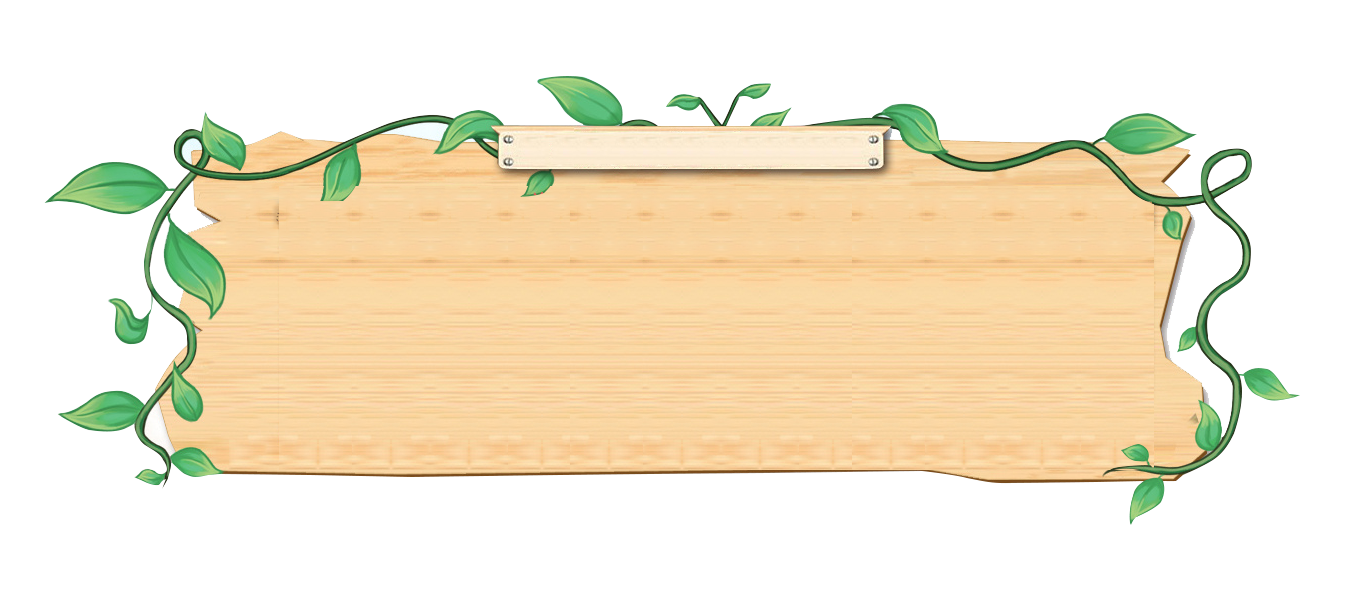 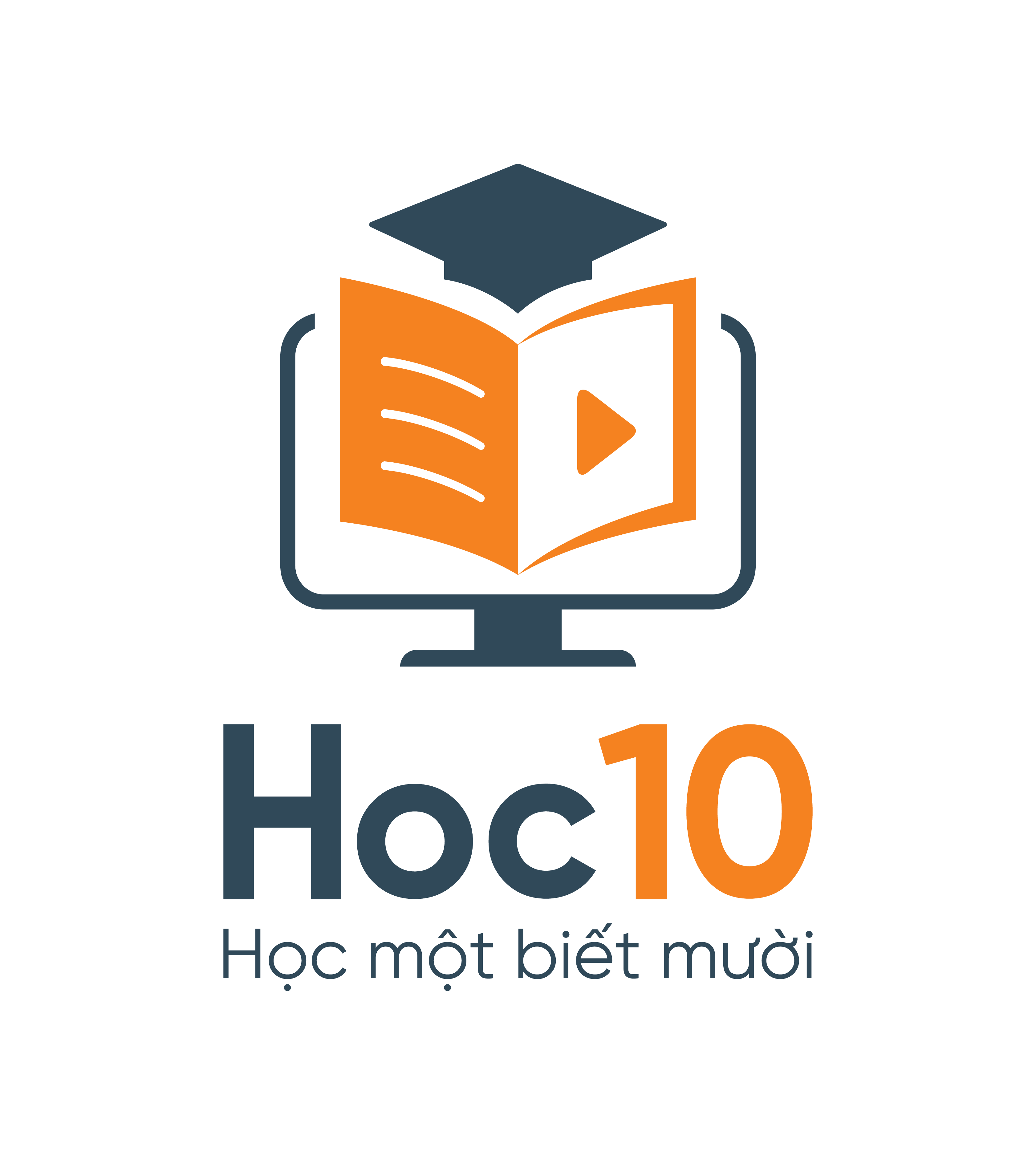 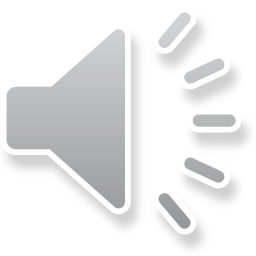 HẾT GIỜ
C
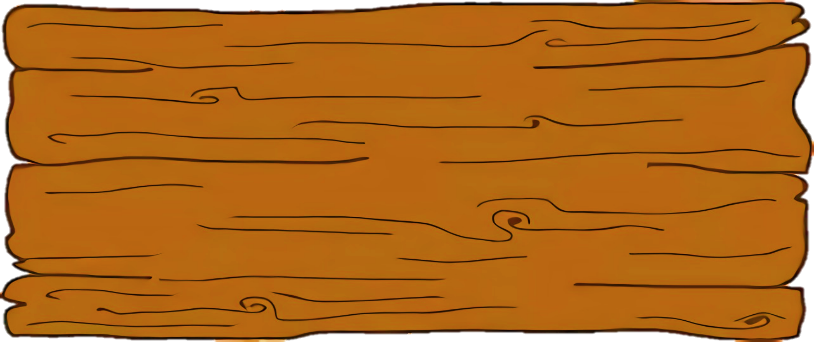 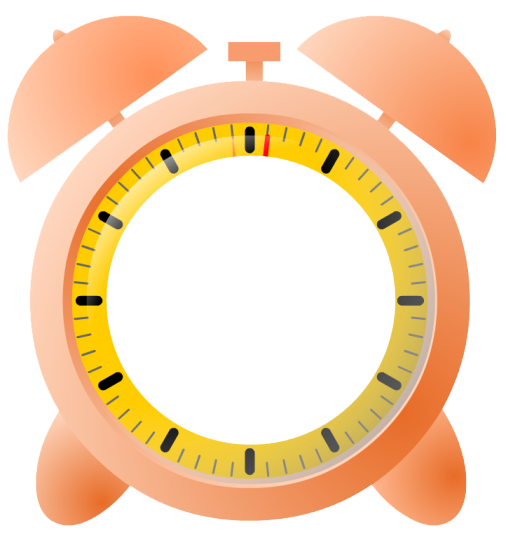 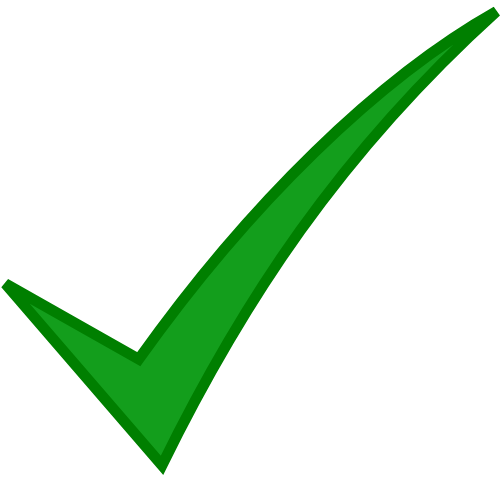 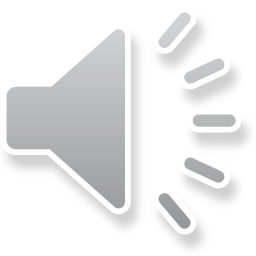 B
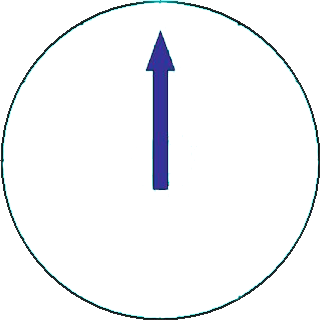 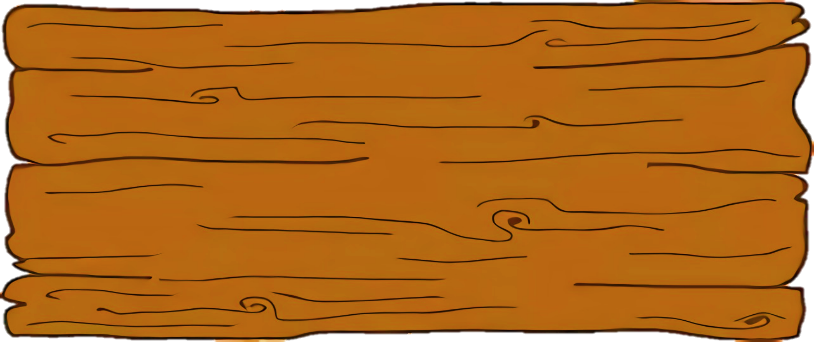 A
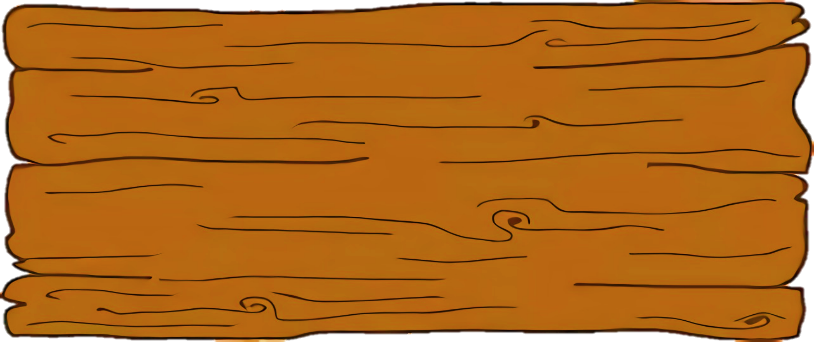 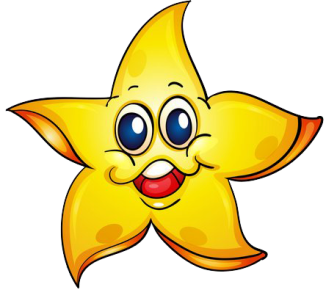 D
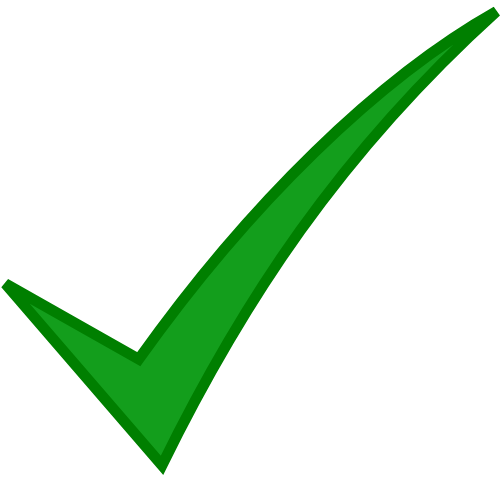 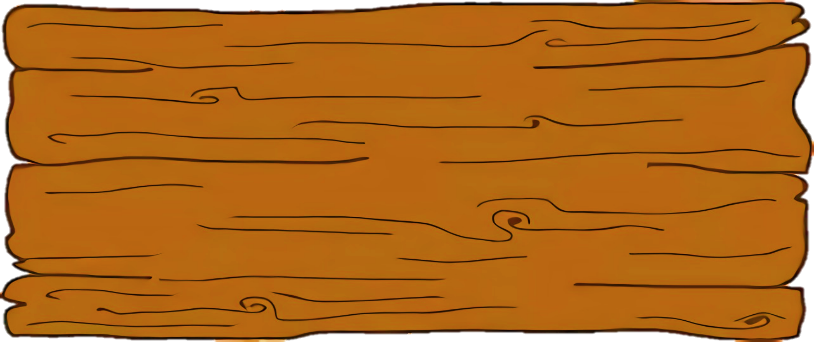 [Speaker Notes: Hướng dẫn: GV click vào đồng hồ để bấm giờ >> sau khi HS trả lời đúng, GV click vào hình ngôi sao để quay về màn hình nuôi cá.]
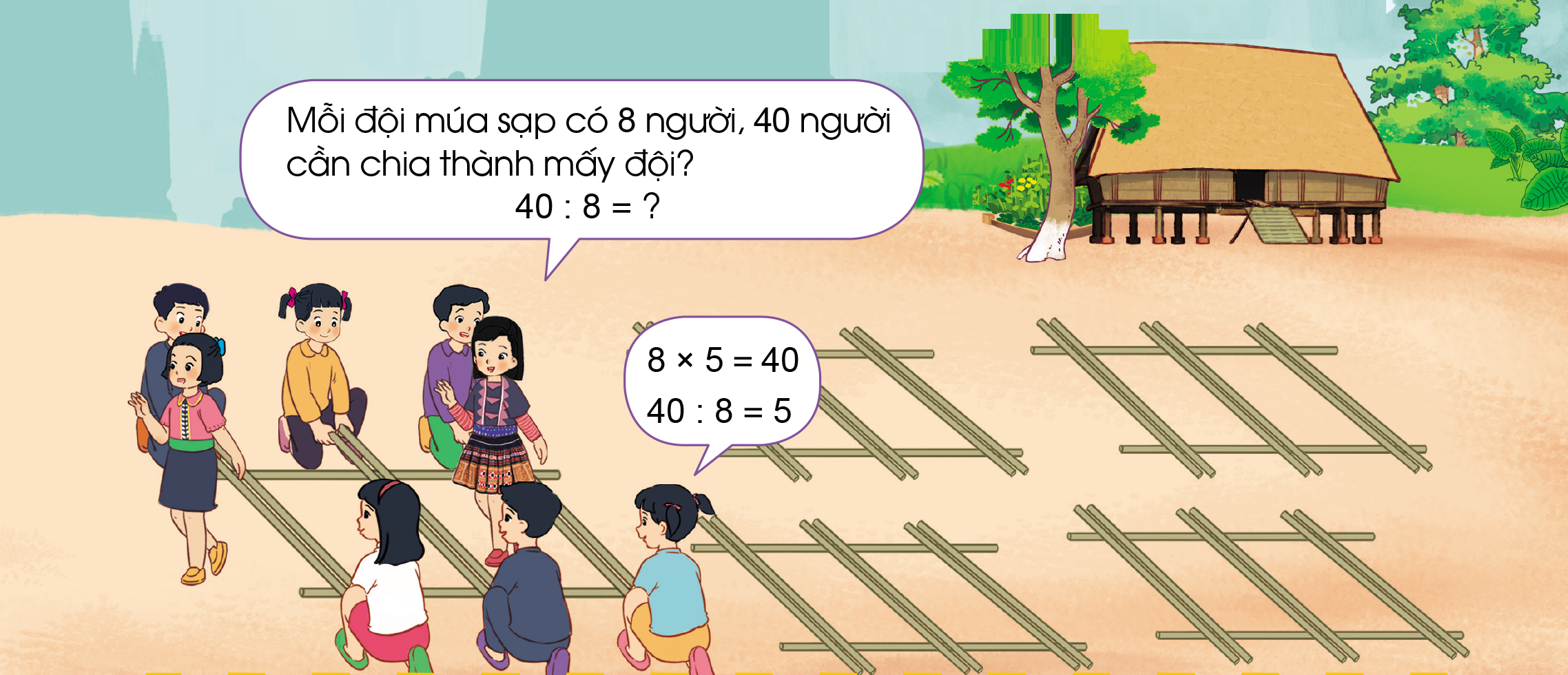 Quan sát tranh và trả lời câu hỏi
?
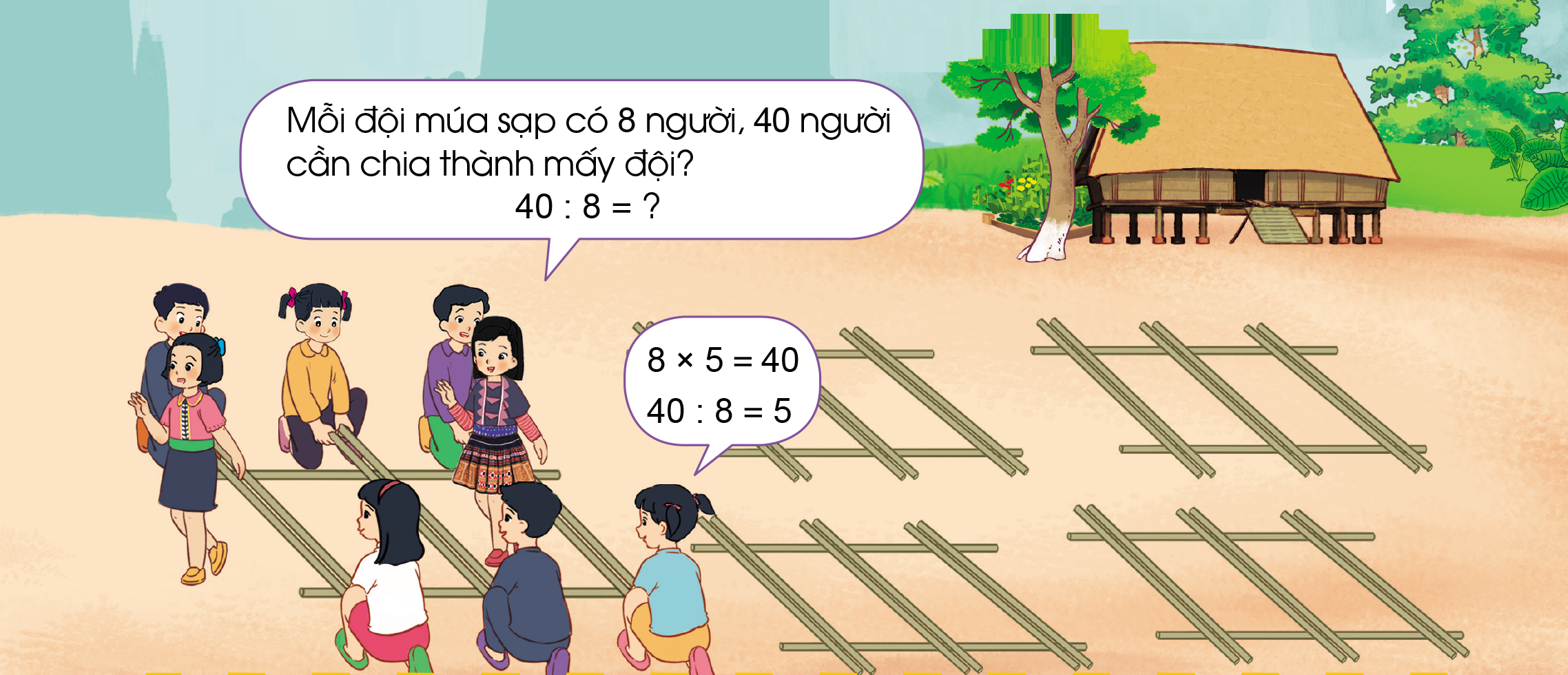 Ấn để đến trang sách
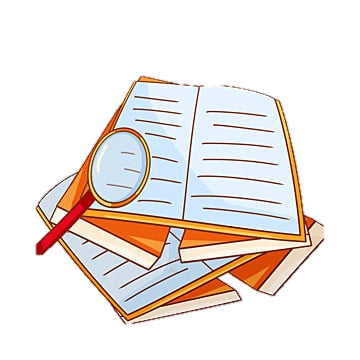 Thực hiện các phép tính sau
BẢNG CHIA 8
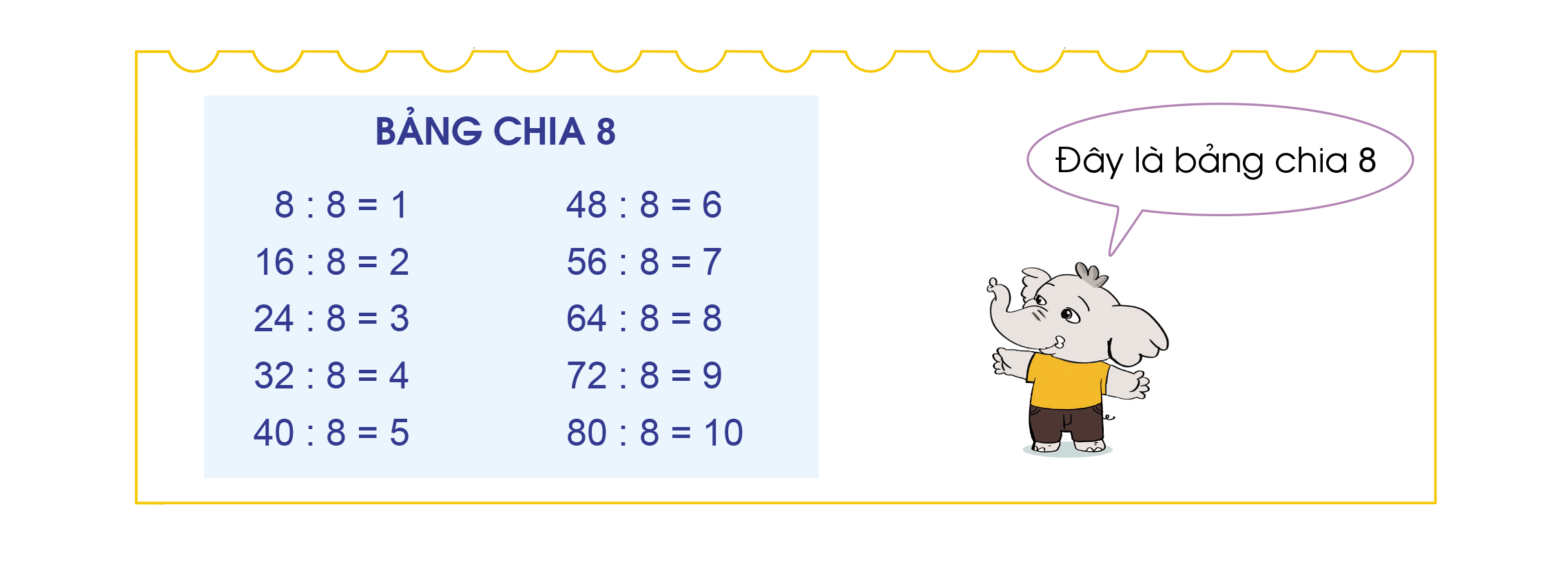 TRÒ CHƠI 
“TAY NHANH TAY NHANH”
Ấn để đến trang sách
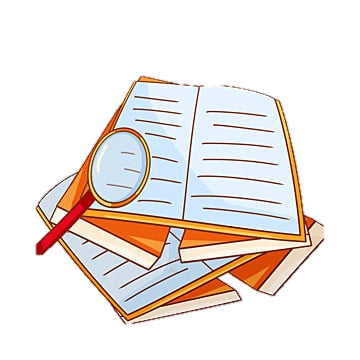 1
Tính nhẩm
2
Tính
Qua bài học hôm nay, em biết thêm được điều gì?
HƯỚNG DẪN VỀ NHÀ
Ôn lại kiến thức 
Bảng chia 8 đã học
Hoàn thành 
bài tập trong SBT
Để kết nối cộng đồng giáo viên và nhận thêm nhiều tài liệu giảng dạy, 
mời quý thầy cô tham gia Group Facebook
theo đường link:
Hoc10 – Đồng hành cùng giáo viên tiểu học
Hoặc truy cập qua QR code
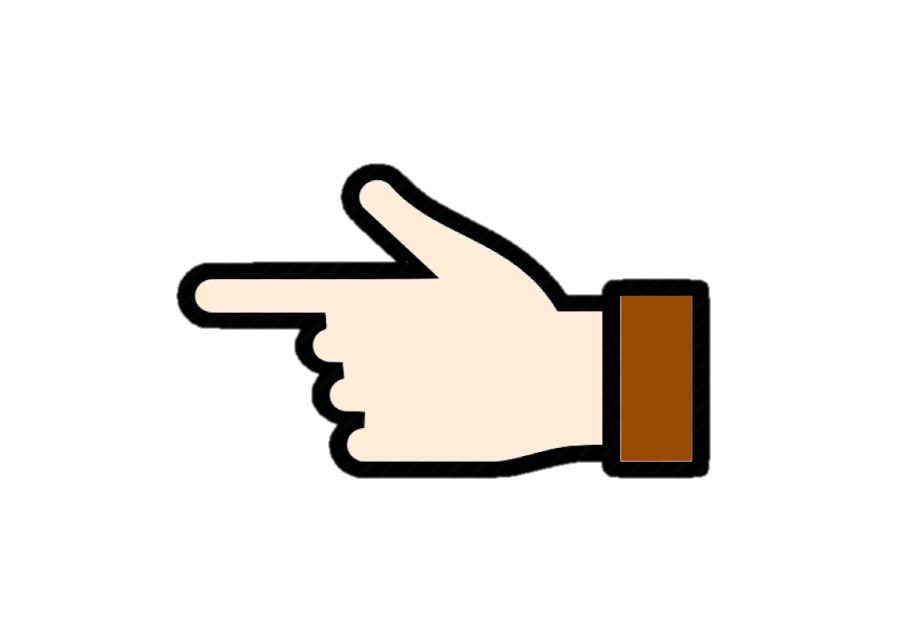 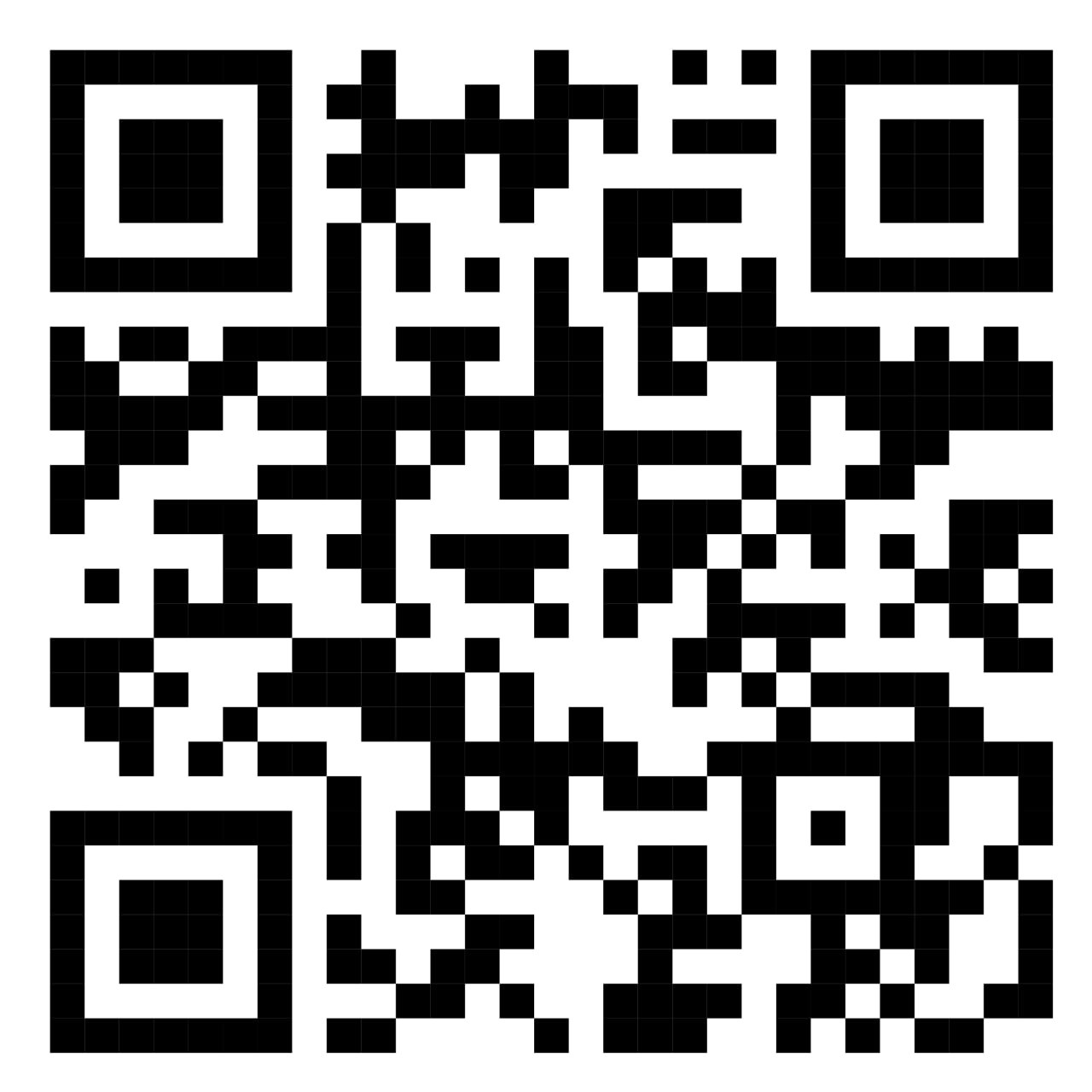